Својства на киселини
1.Добивање на киселини
Киселини се добиваат со оксидација на алкохоли,алдехиди и кетони
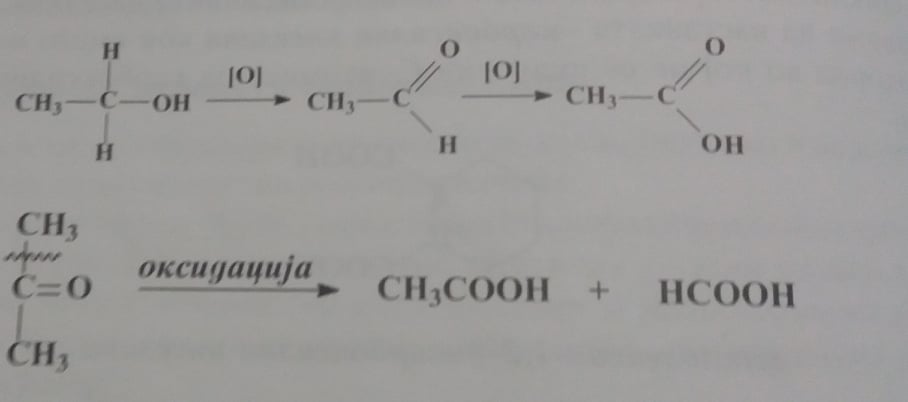 2.Физички својства на киселини
Киселините се во течна агрегатна состојба,имаат карактеристичен мирис и се рстворливи во вода .Со водата образуваат водородни врски.
Киселините имаат високи температури на вриење,бидејки и помеѓу себе образуваат водородни врски
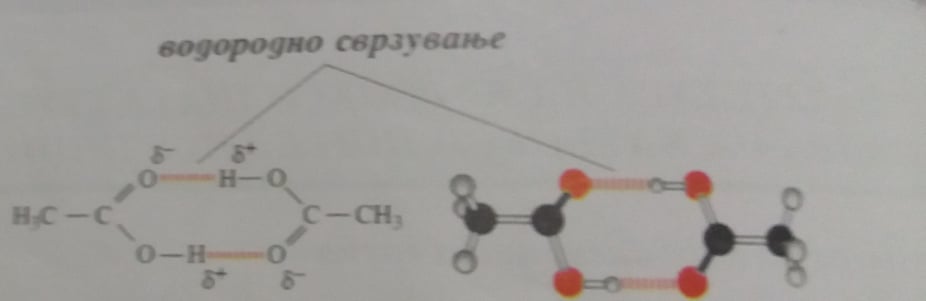 3.Својства на киселини
Киселините реагираат со метали  и се добиваат соли
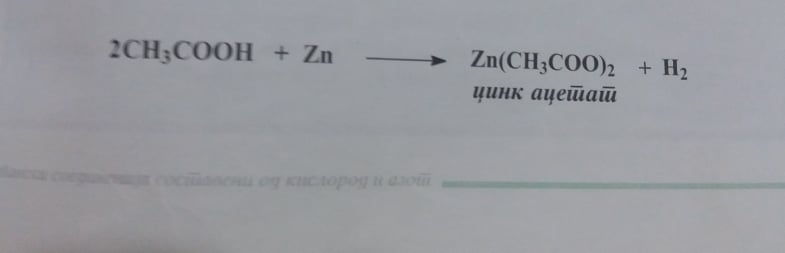 Киселините реагираат со бази и се добиваат соли








Киселините реагираат со алкохоли и се добиваат естери
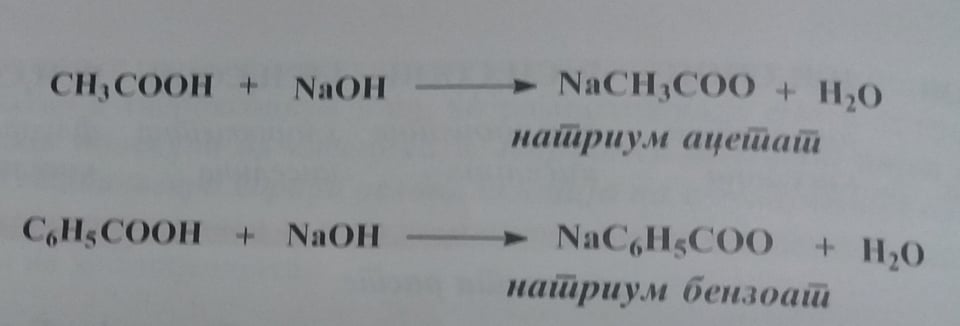 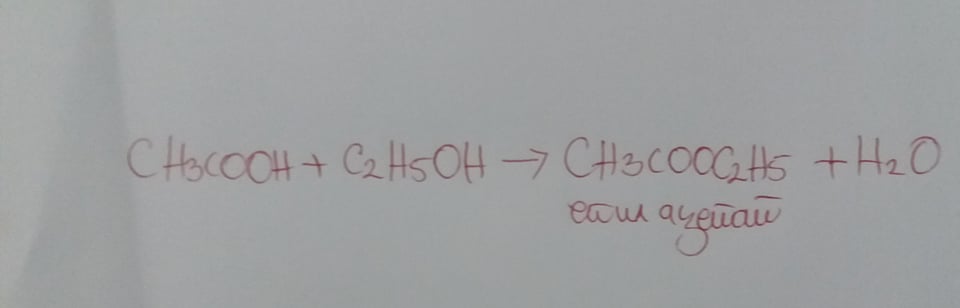 Кога од две молекули на киселини се одземи една молекула на вода се добива анхидрид на киселината
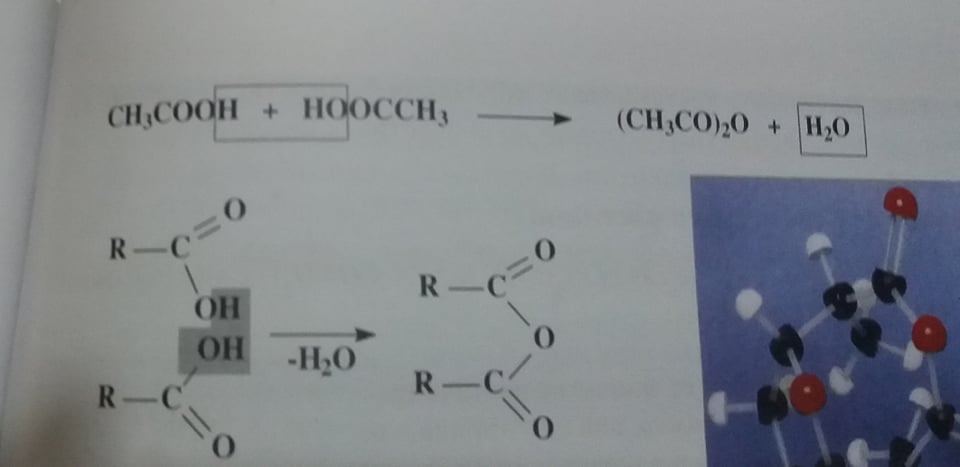 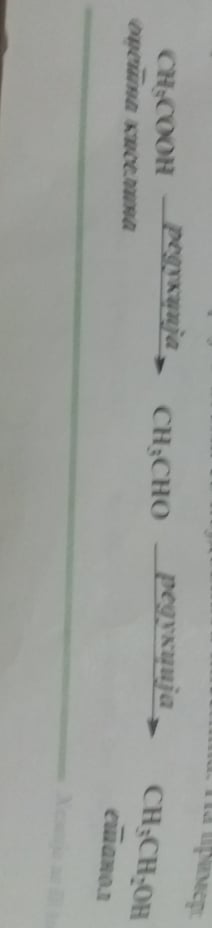 Со редукција на киселини се добиваат алкохоли